SBS role in Lifts: Concrete actions
Chiara Aprea- SBS Experts Coordinator
Standardisation for SMEs: sectoral representation at EU level
Madrid, 22 September 2016
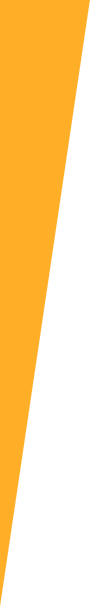 Lift sector: SBS added value
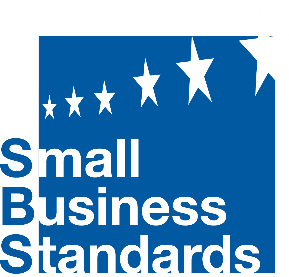 [Speaker Notes: Mention new call for experts ?
Faletto participation to ad-hoc group following  the standardisation request regarding lifts and safety components for lifts in support of Directive 2014/33/EU]
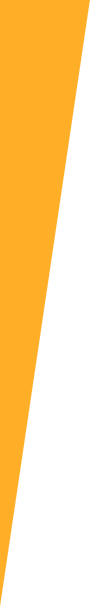 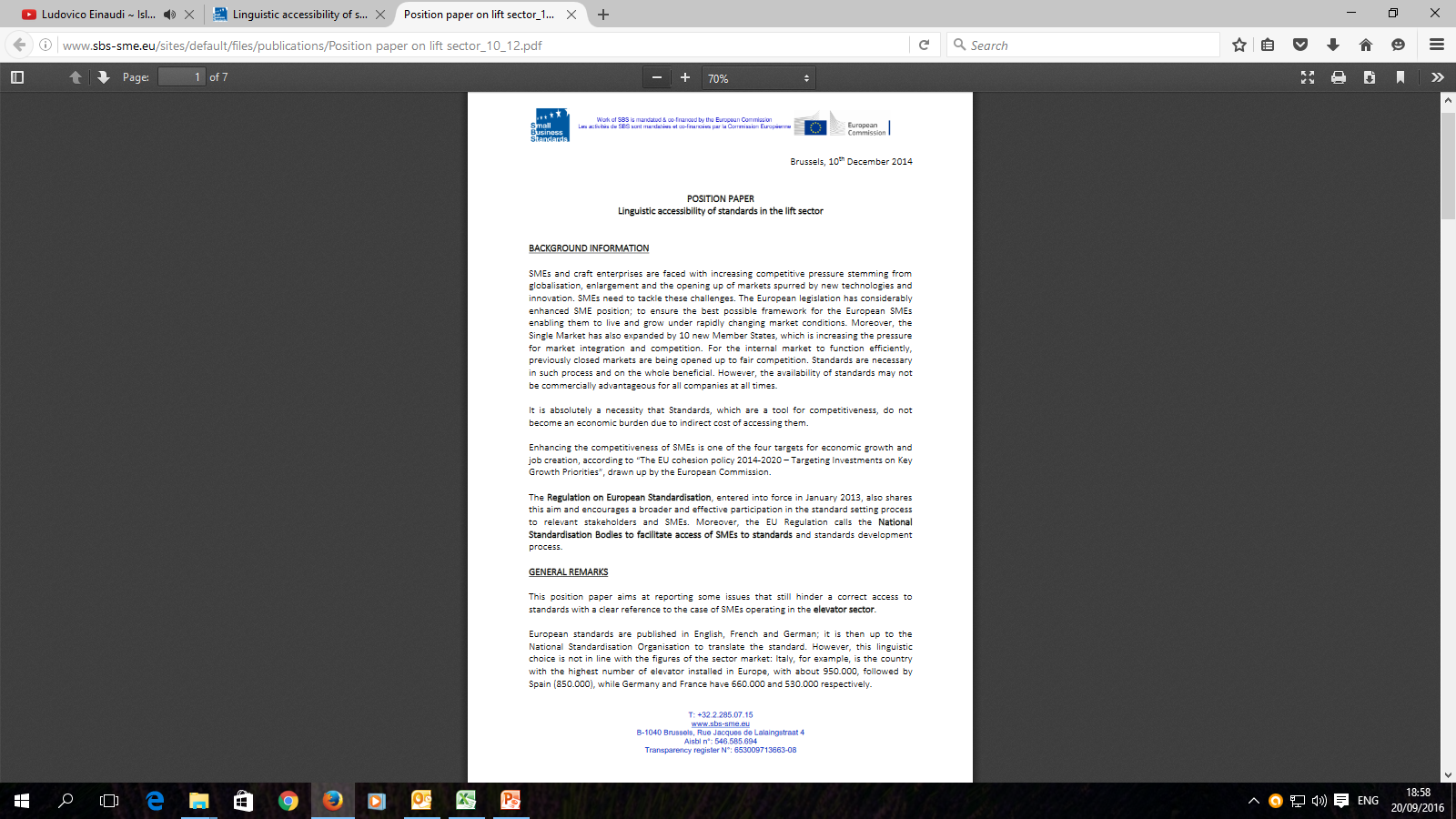 SBS Political Actions
Possibility to raise sectorial issues at a higher level
Participation to Committee on Standards
Activities: Position Papers, Letters, Awareness Raising
Bilateral meetings with the relevant EC’s Units
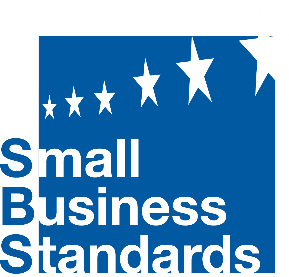 [Speaker Notes: Bilateral meeting with Luis Filipe Girao, Head of Unit
Committee on standards: Only Annex III representing the business sector. Possibility to raise technical issues at a higher lever]
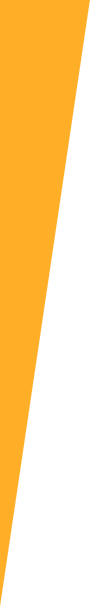 Thank you for your attention
Rue Jacques de Lalaingstraat 4 
B-1040 Brussels, Belgium
www.sbs-sme.eu
info@sbs-sme.eu
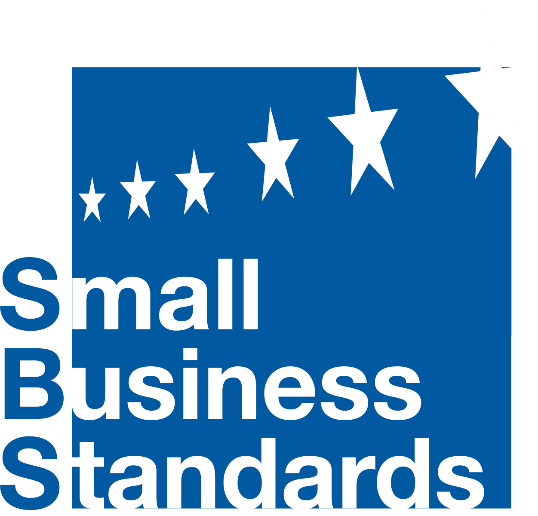 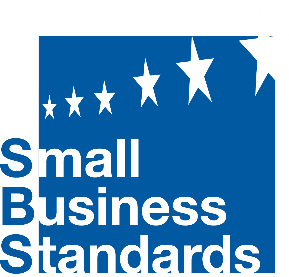 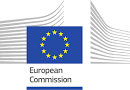 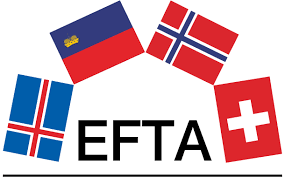 Financed by the European Commission and EFTA